Other Arguments Against the Existence of God.
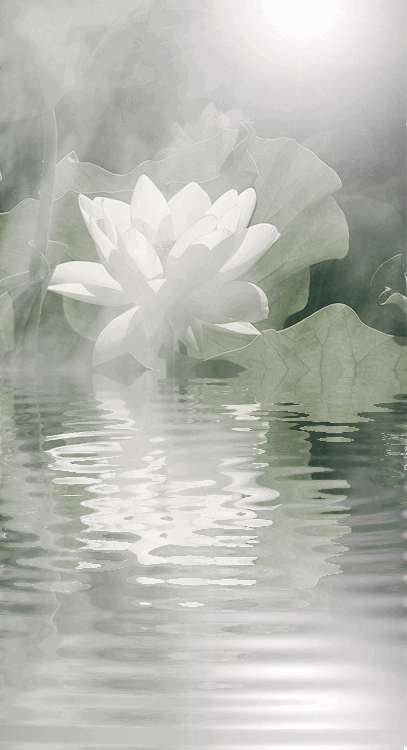 Key Question; 

What are some of the other arguments against the existence of God?
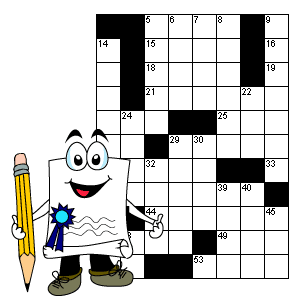 To begin… 

Crossword!
Other Arguments Against the Existence of God.
Complete the following …

o	The difference between knowledge and faith is…

o	Atheists say science proves God does not exist        
      because… (explain two reasons).

o	Theists would say science does not disprove God’s 
      existence because… (explain two reasons).

o	Atheists say evil proves God does not exist 
      because… (explain two reasons).

o	Theists would say evil does not disprove God’s 
      existence because… (explain two reasons).
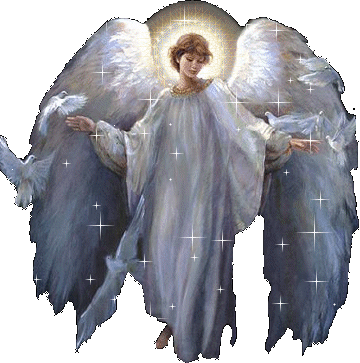 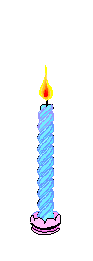 Other Arguments Against the Existence of God.
Review;

Complete the exam questions on aspects of the topic so far.

Don’t forget to read the questions carefully and answer accordingly. 

For questions 3 – 5 make sure you explain your answers clearly.

Take note of how many marks each question is worth and include/explain enough relevant points to achieve this mark.

Complete for I.L.
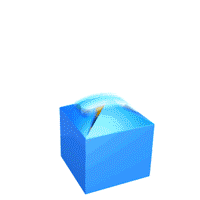